2 октября в ИБЦ прошел школьный конкурс чтецов «Мое поЧтение Родине»В конкурсе приняло 11  учащихся 5-11 классов
Конкурс оценивало жюри:1. Зам. директора по воспитательной работе - Щедрова Л.С.2. Учитель начальных классов- Печковская С.В.3. Зав. ИБЦ –Ковторова Т.И.
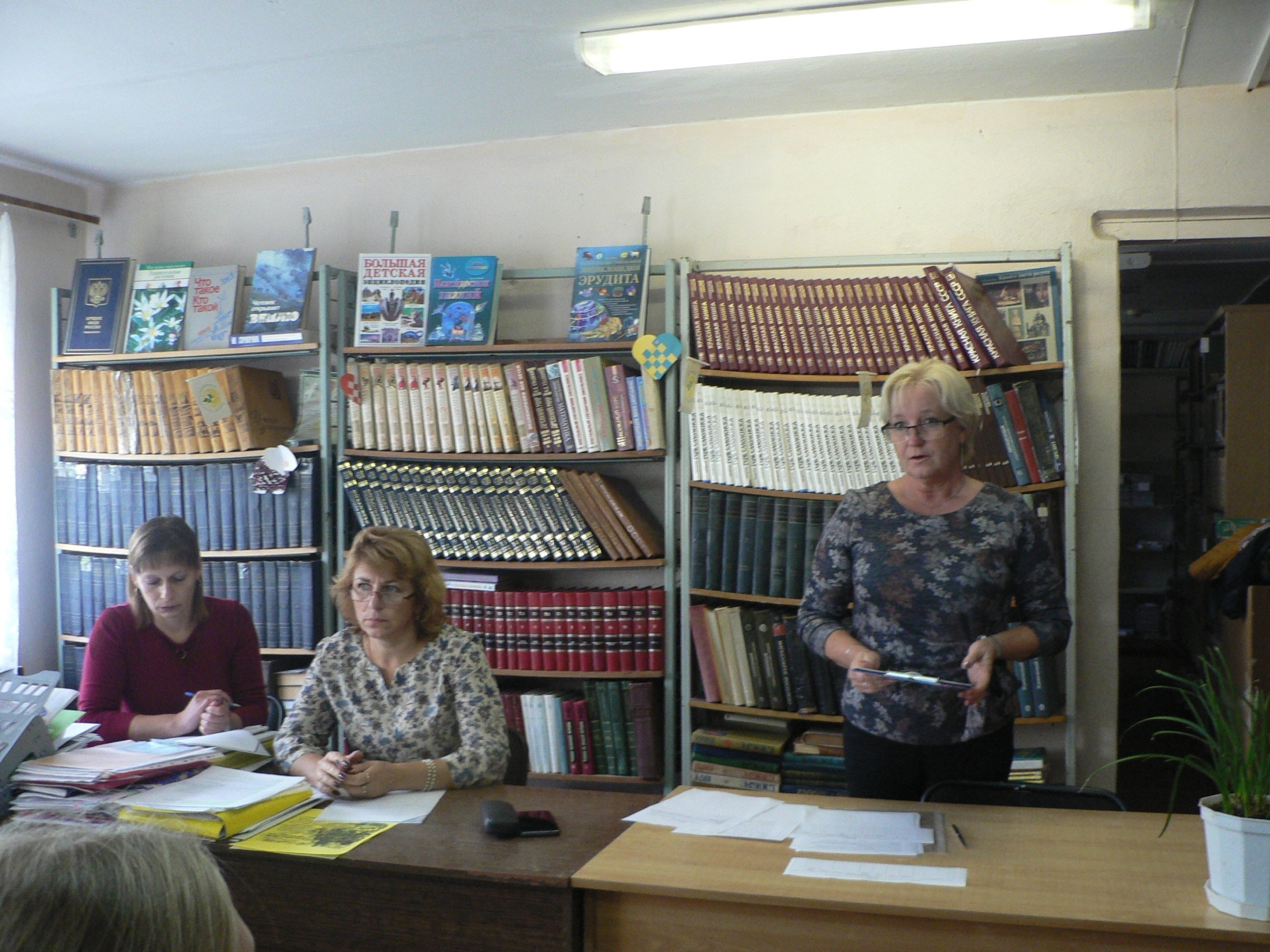 На мероприятии присутствовали учащиеся МБОУ «Хиславичская СШ», учителя
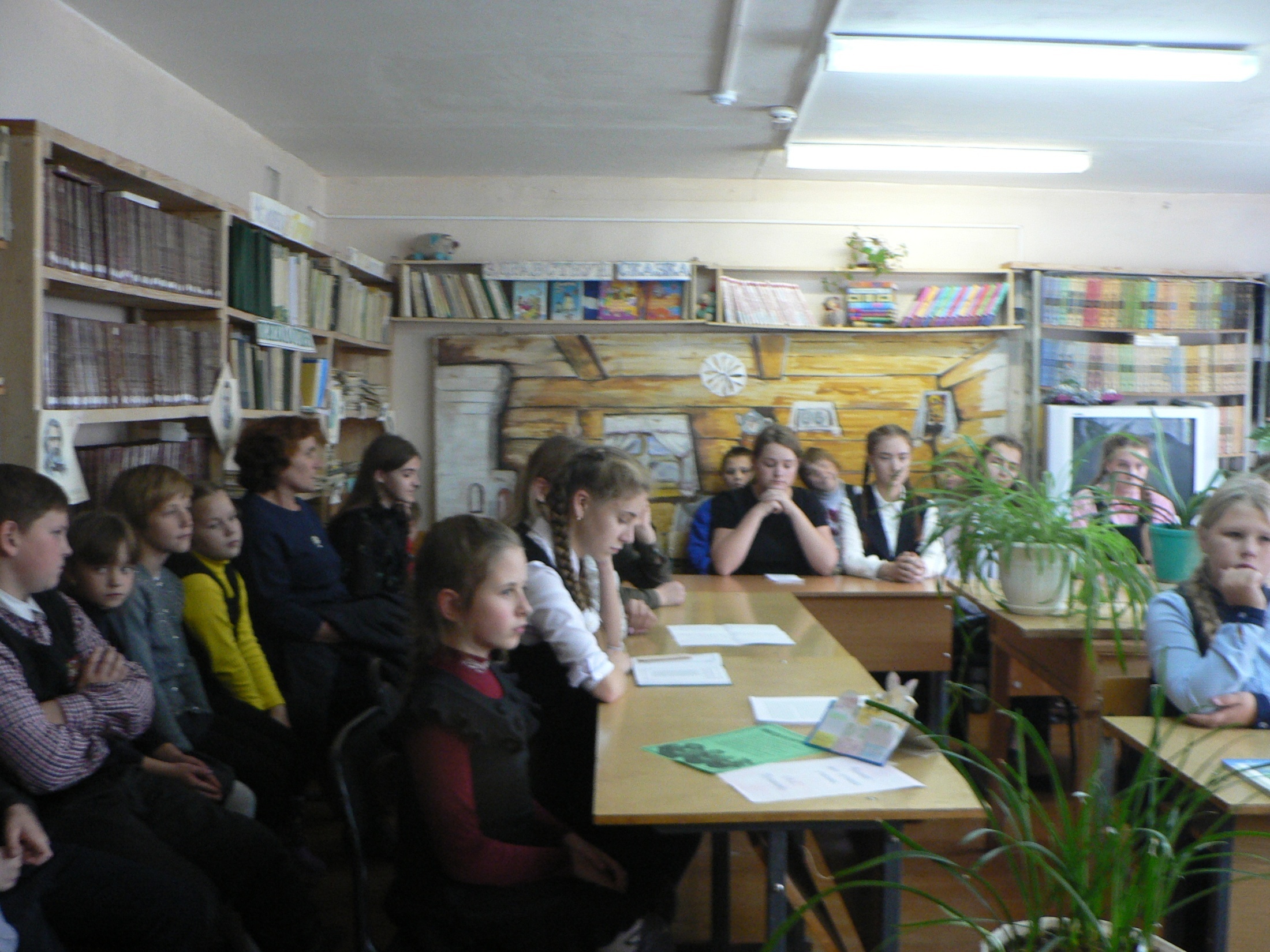 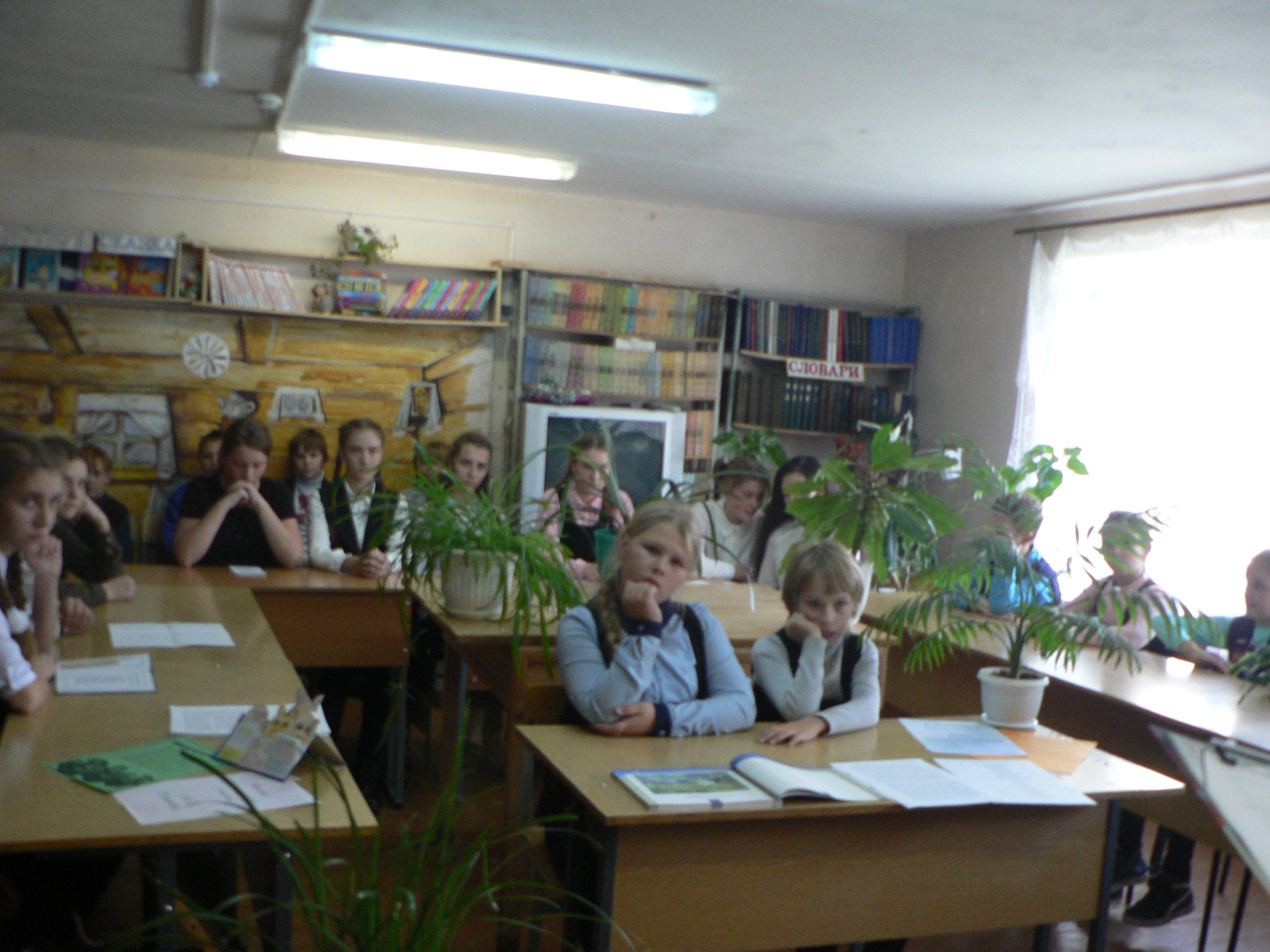 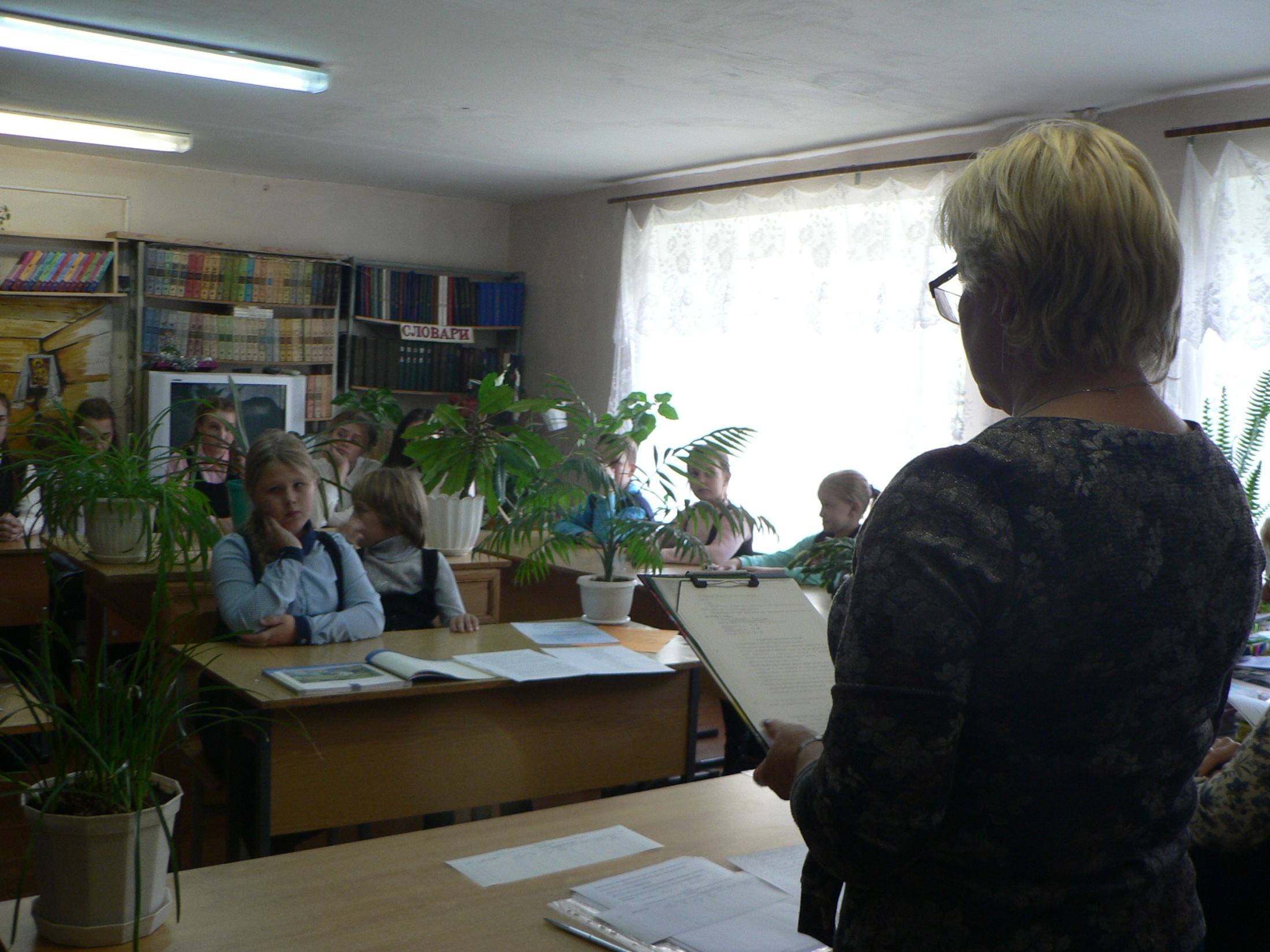 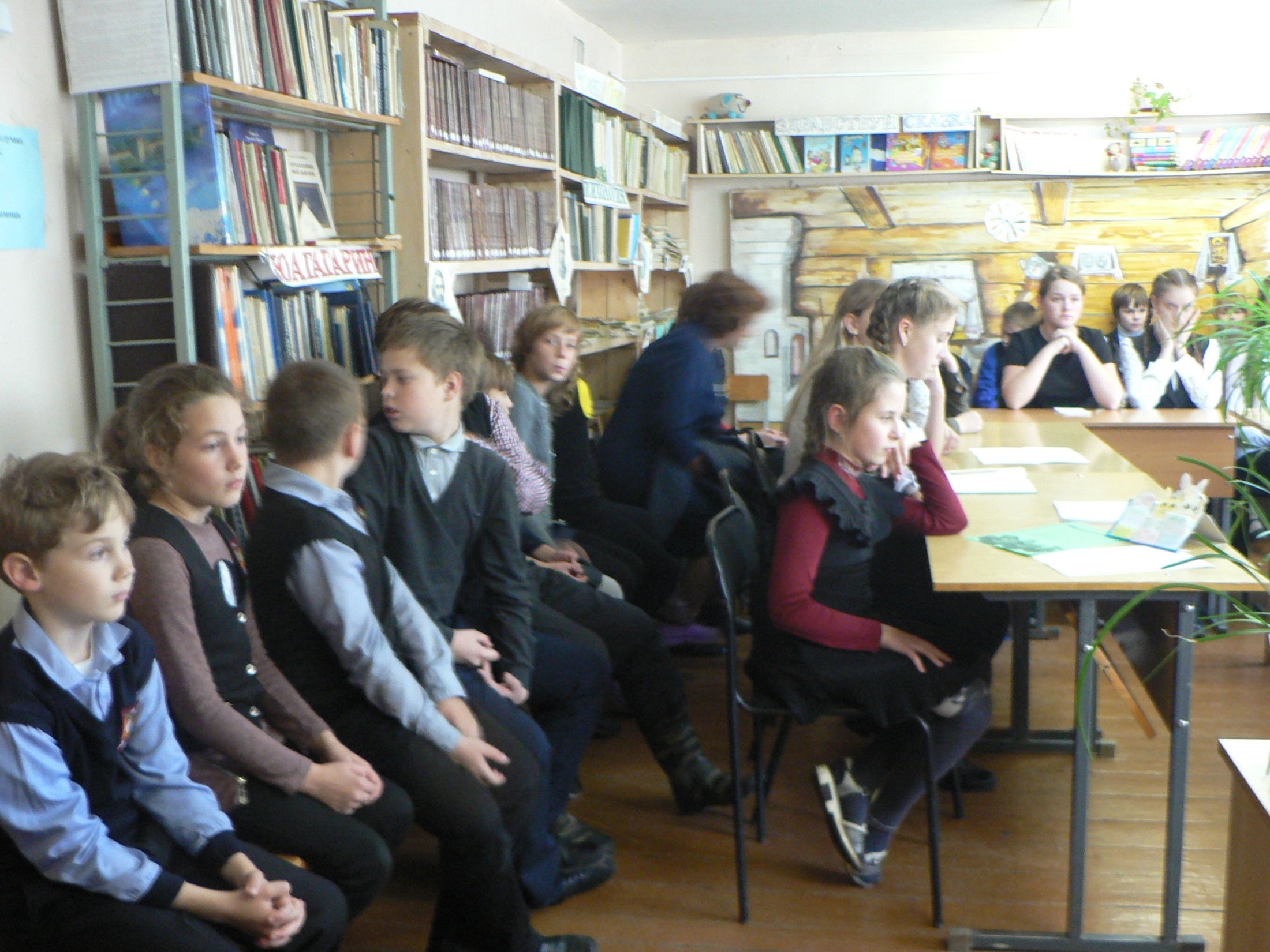 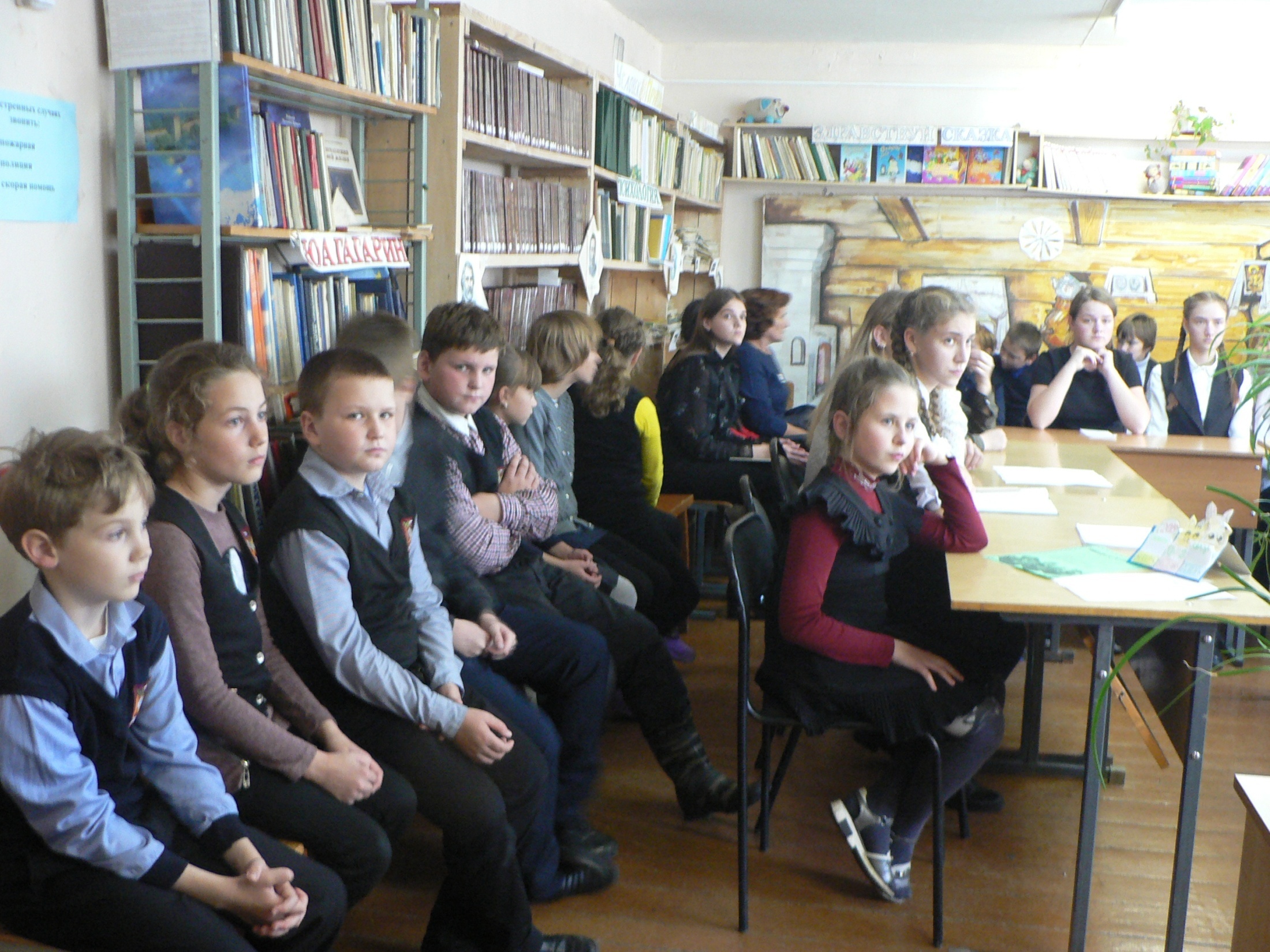 Ерашова Евгенияконкурсная программа «Моя Россия»Г.В.Щербич (учитель начальных классов МБОУ «Хиславичская СШ»
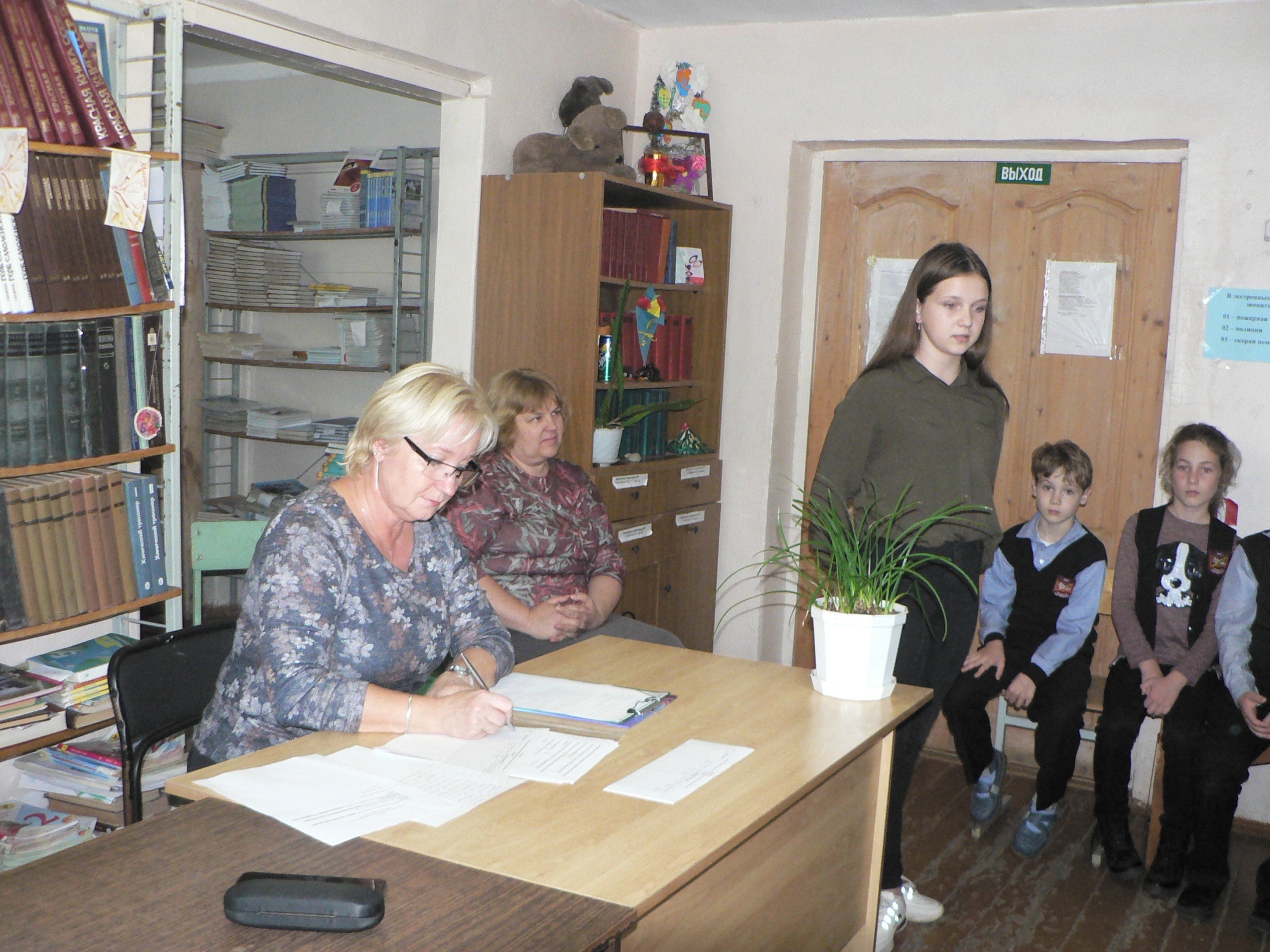 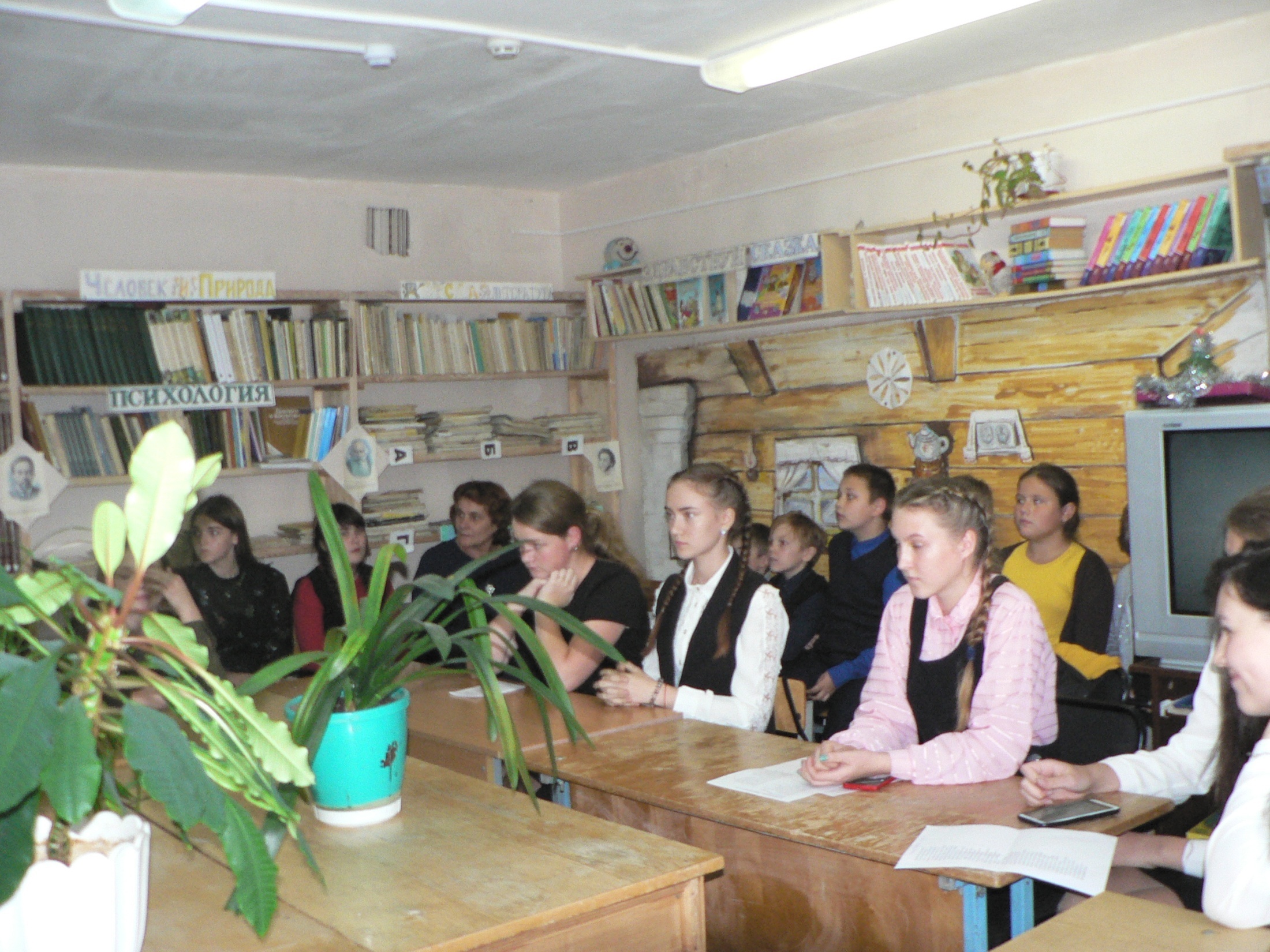 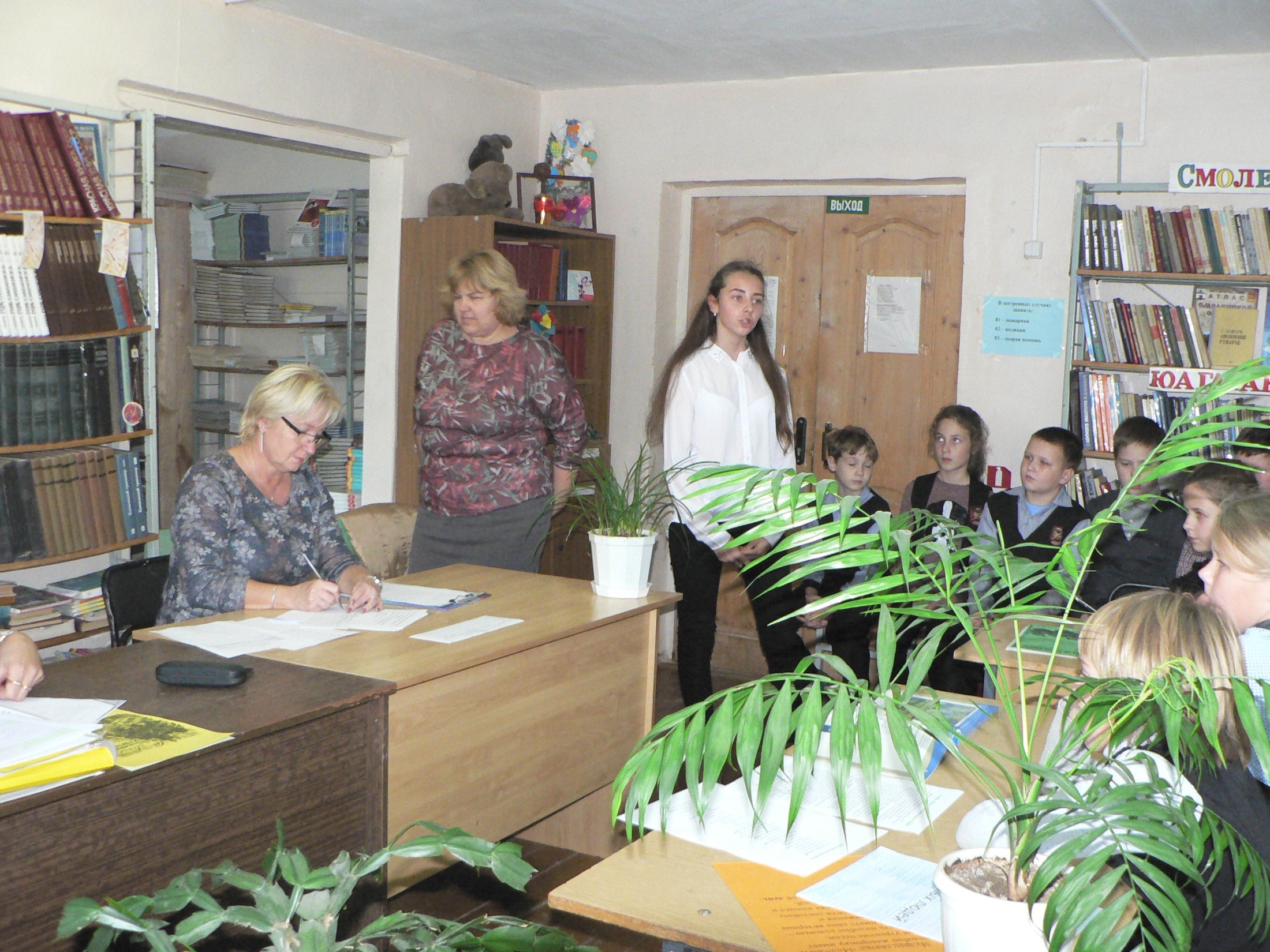 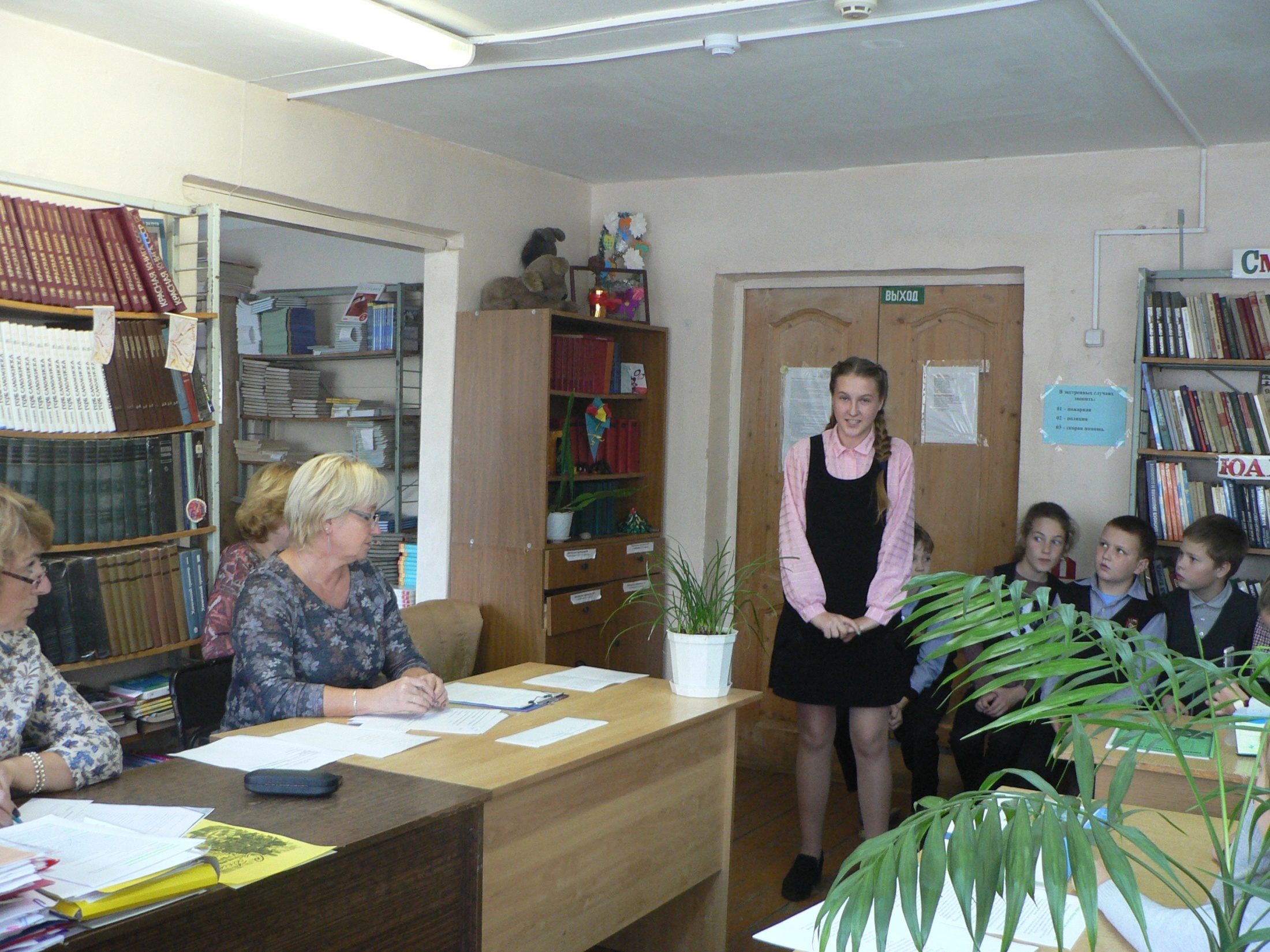 ЛЛь
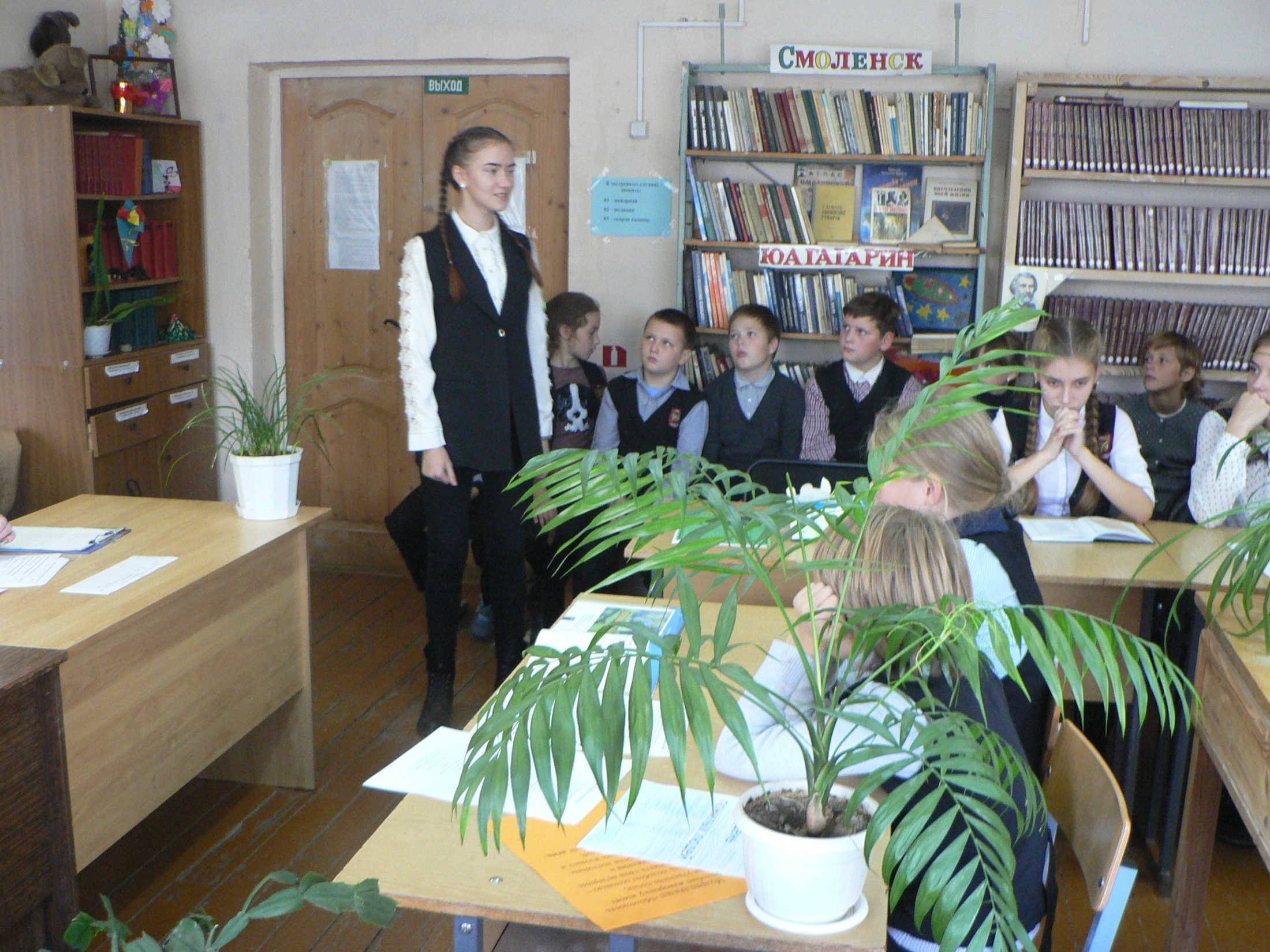 Калинина Дарьяконкурсная программа «Смерть»А.Твардовский
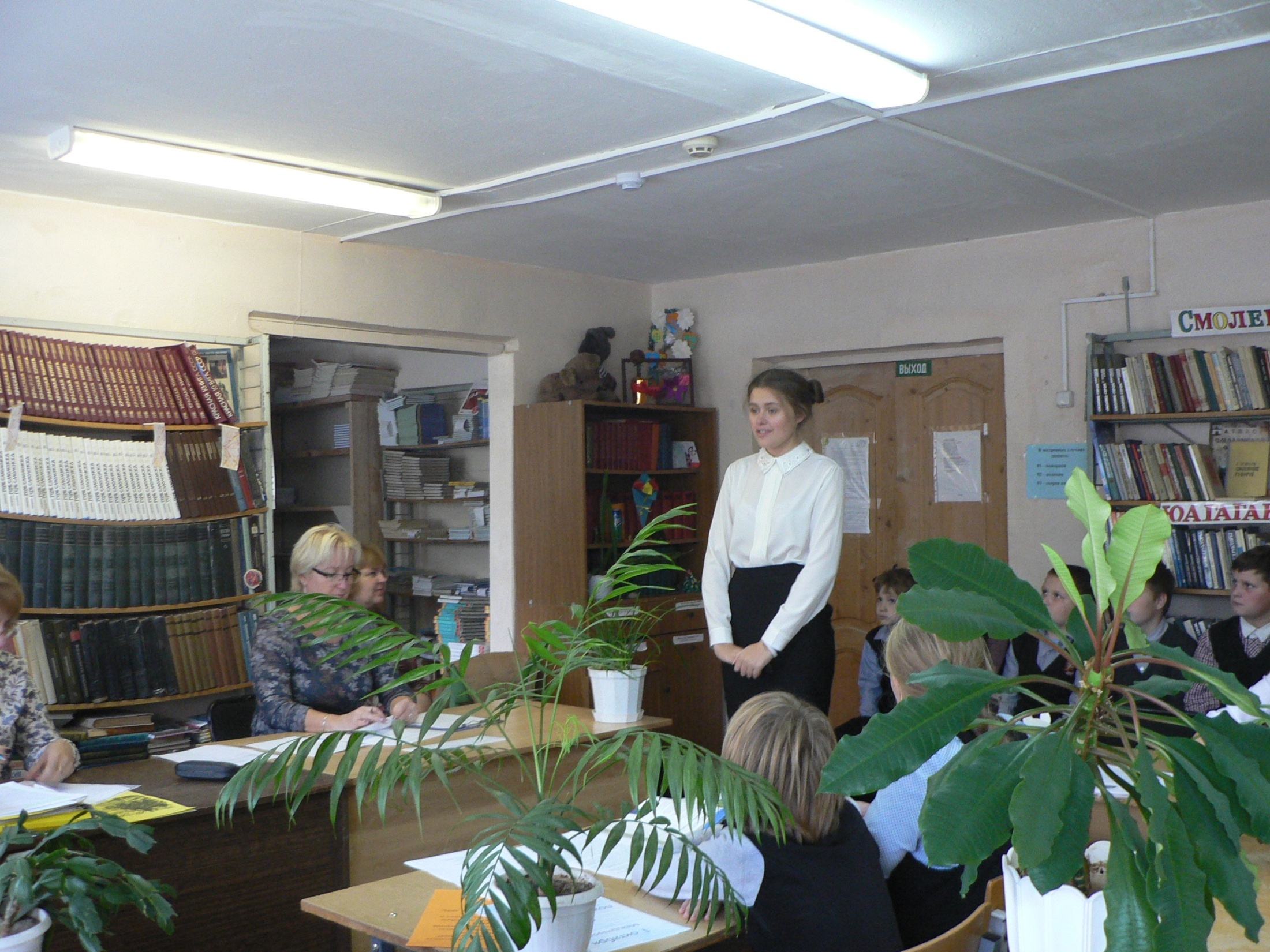 Шаламай Валерияконкурсная программа «Партизанка»М.Исаковский
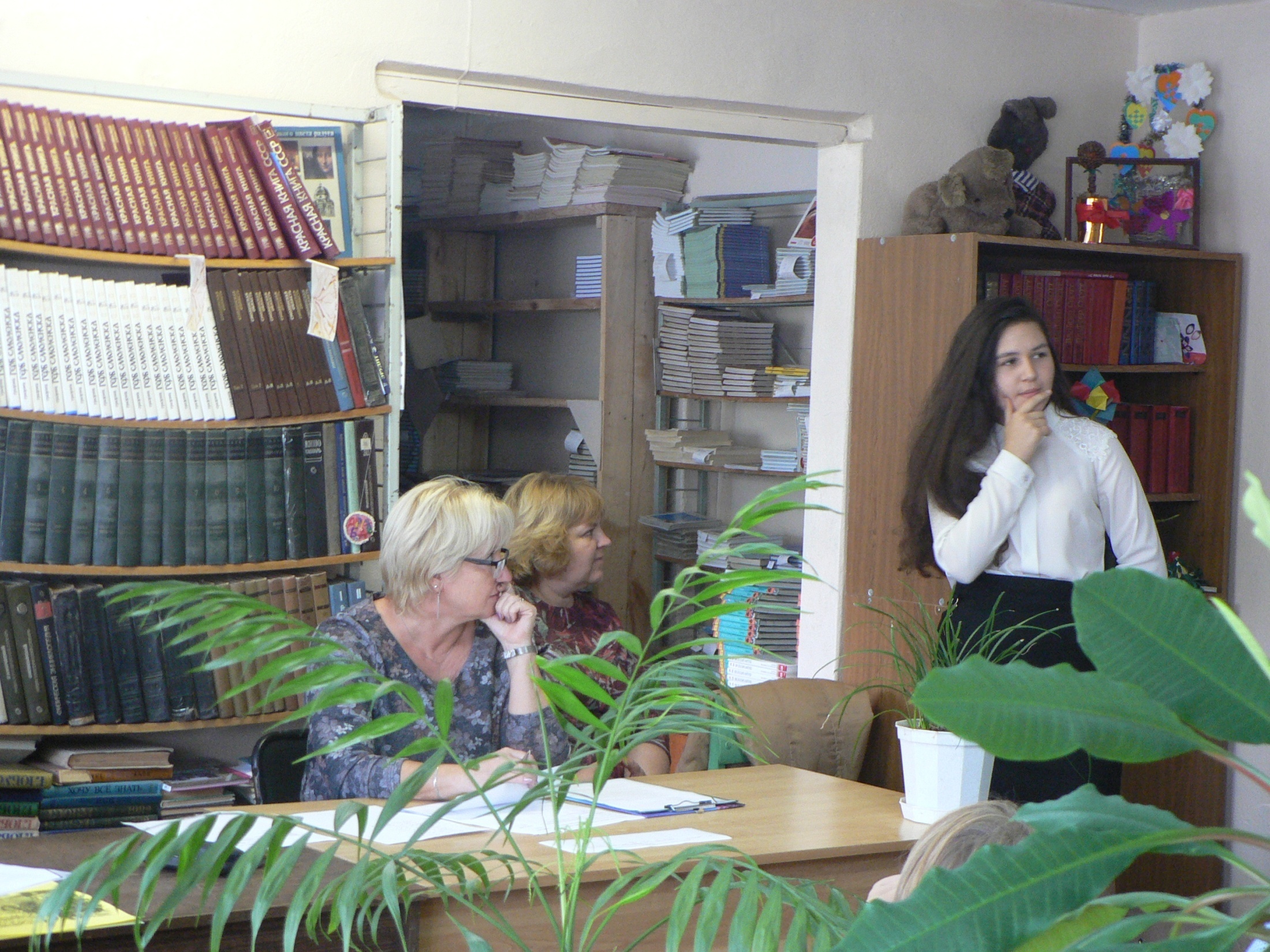 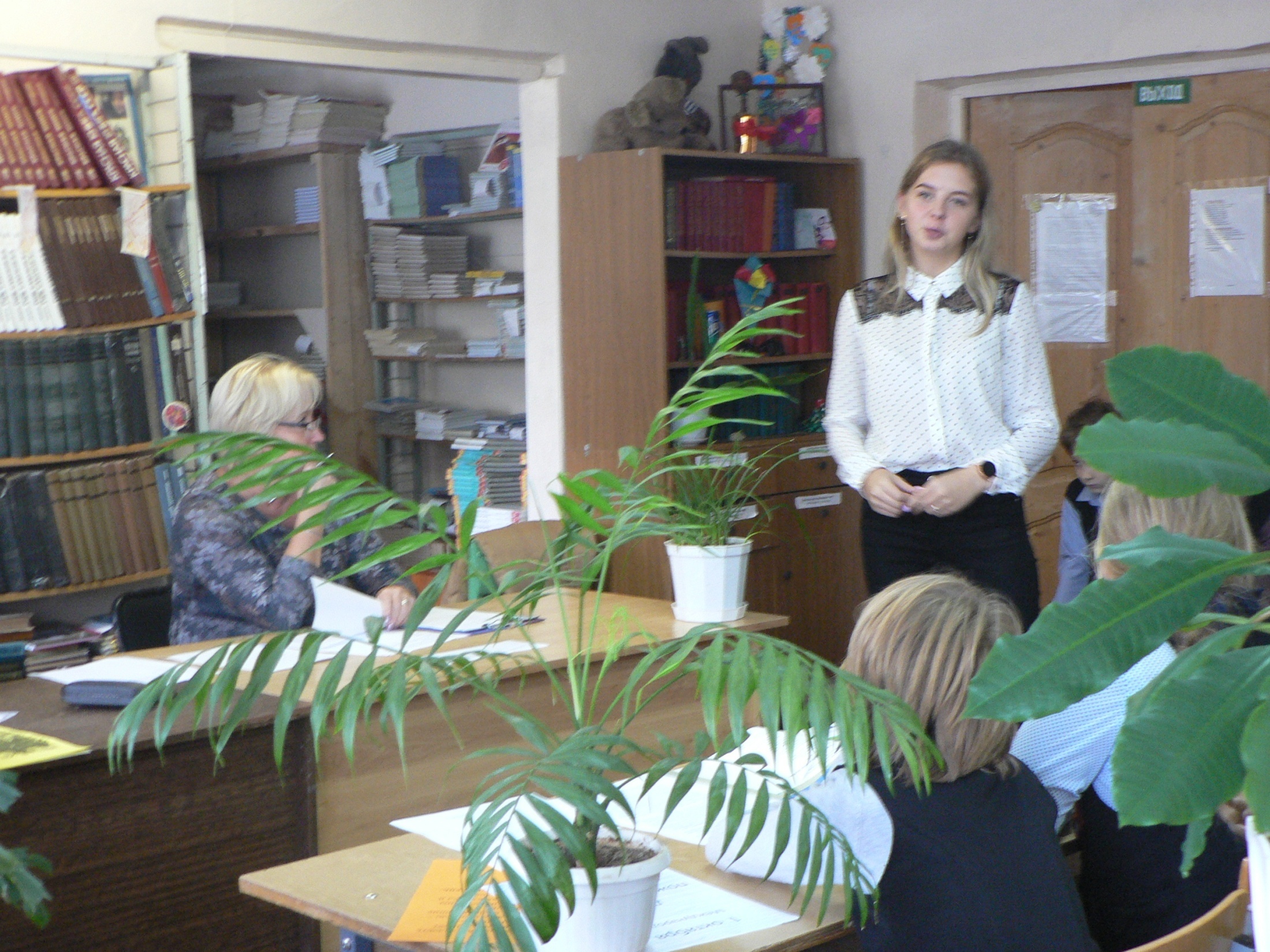 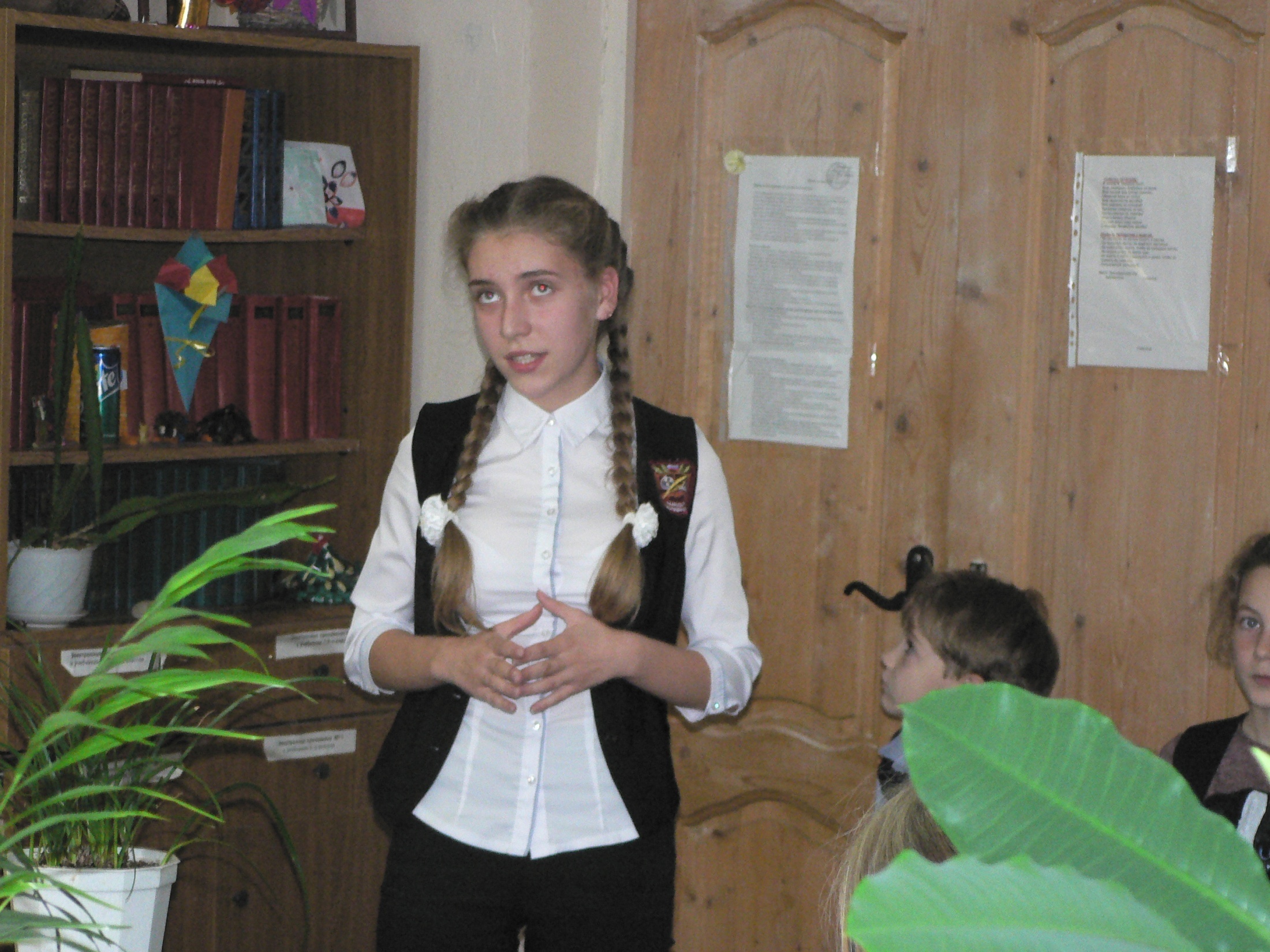 Коротченкова Дарьяконкурсная программа «25 октября 1917 года»М.Исаковский
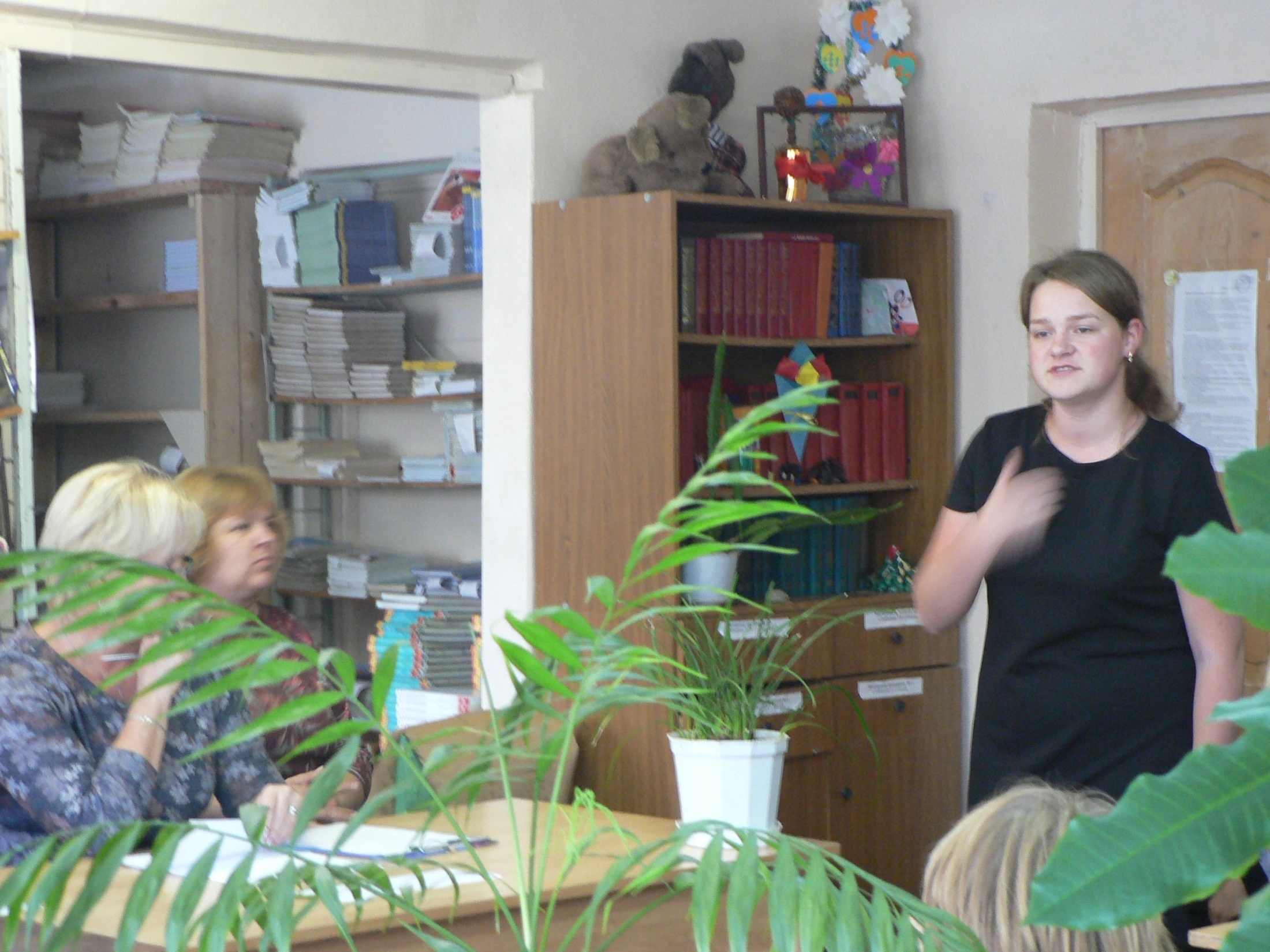 Рогатнева Анастасияконкурсная программа «Встреча»В.Простаков
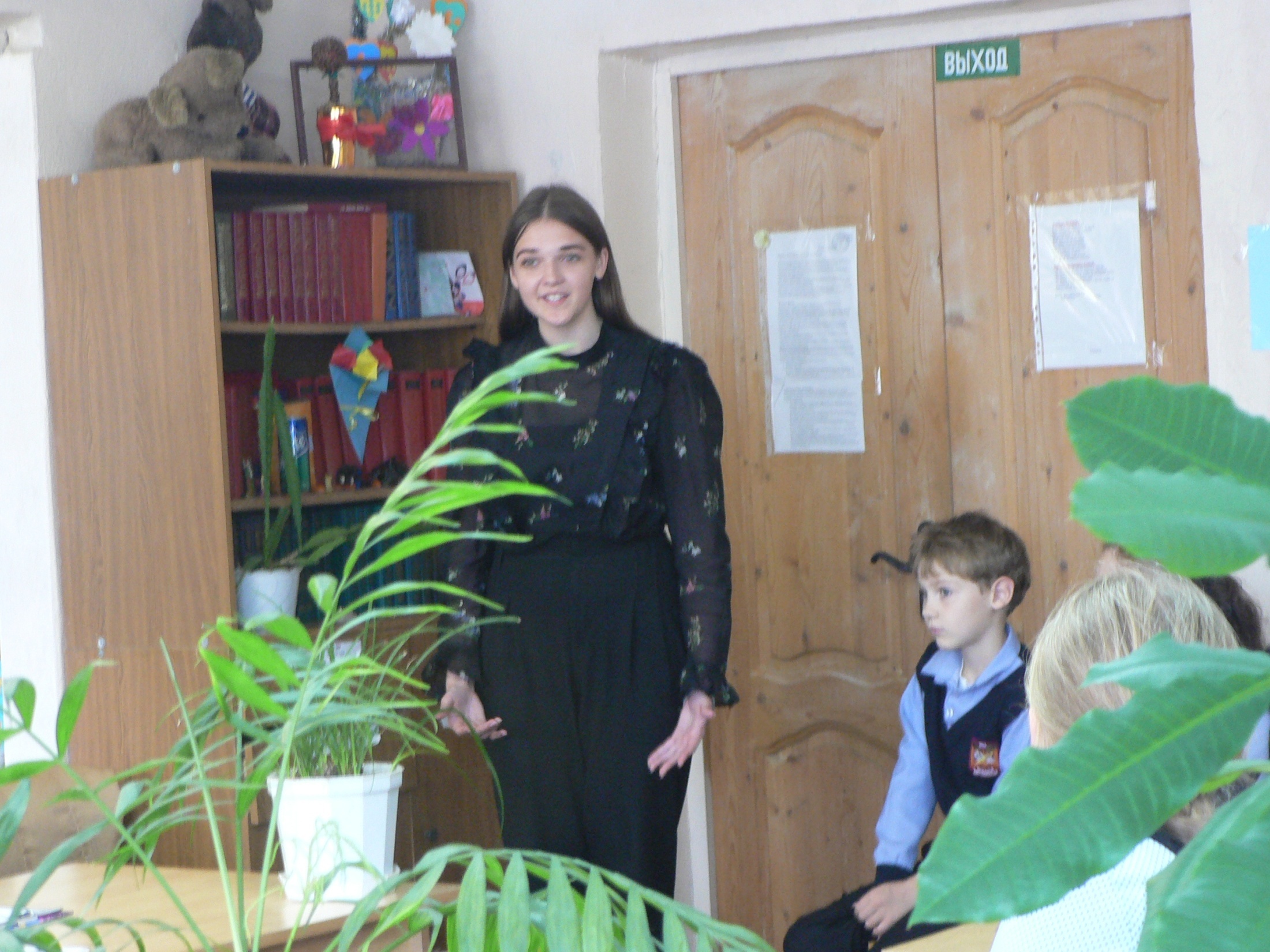 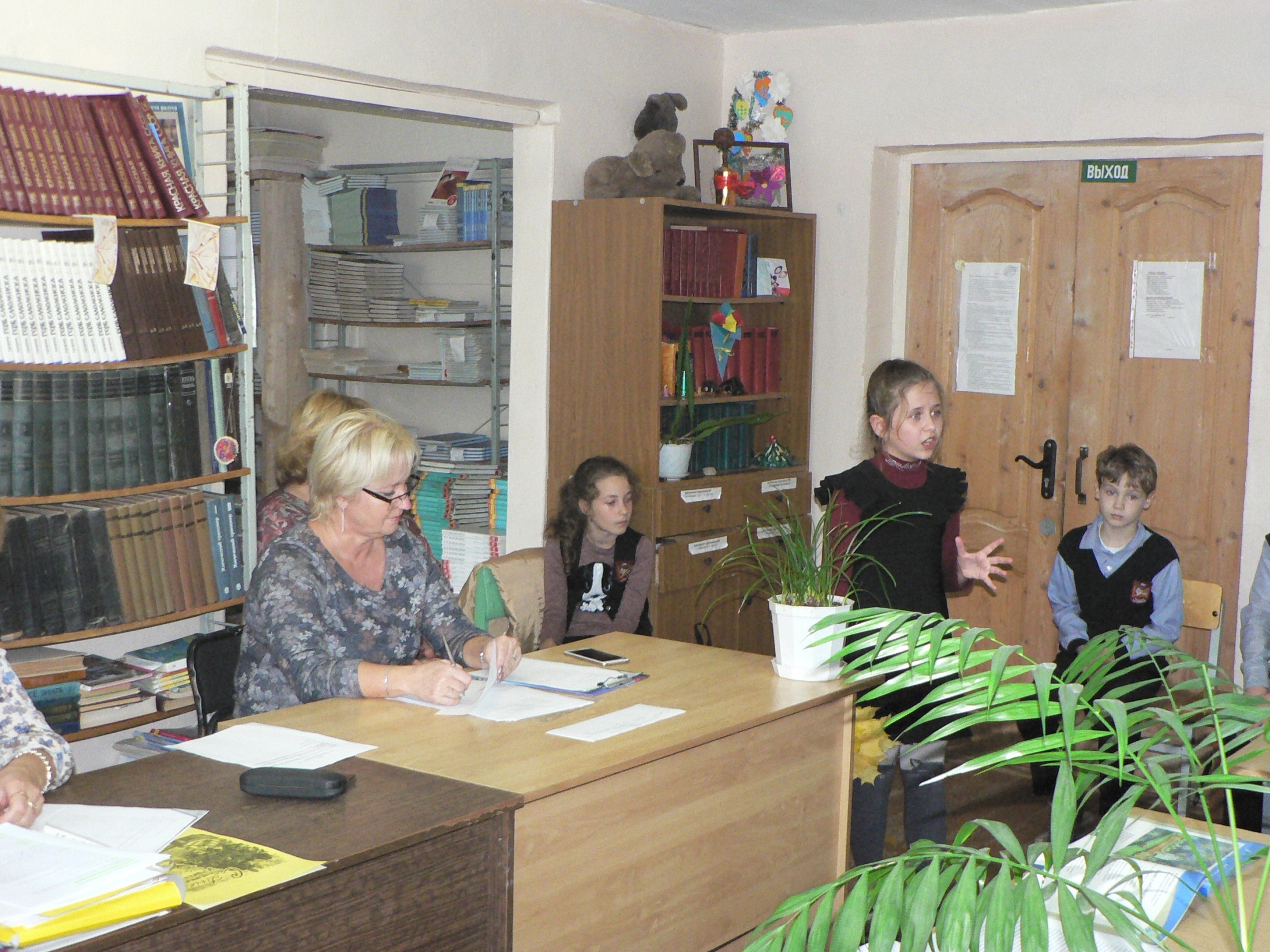 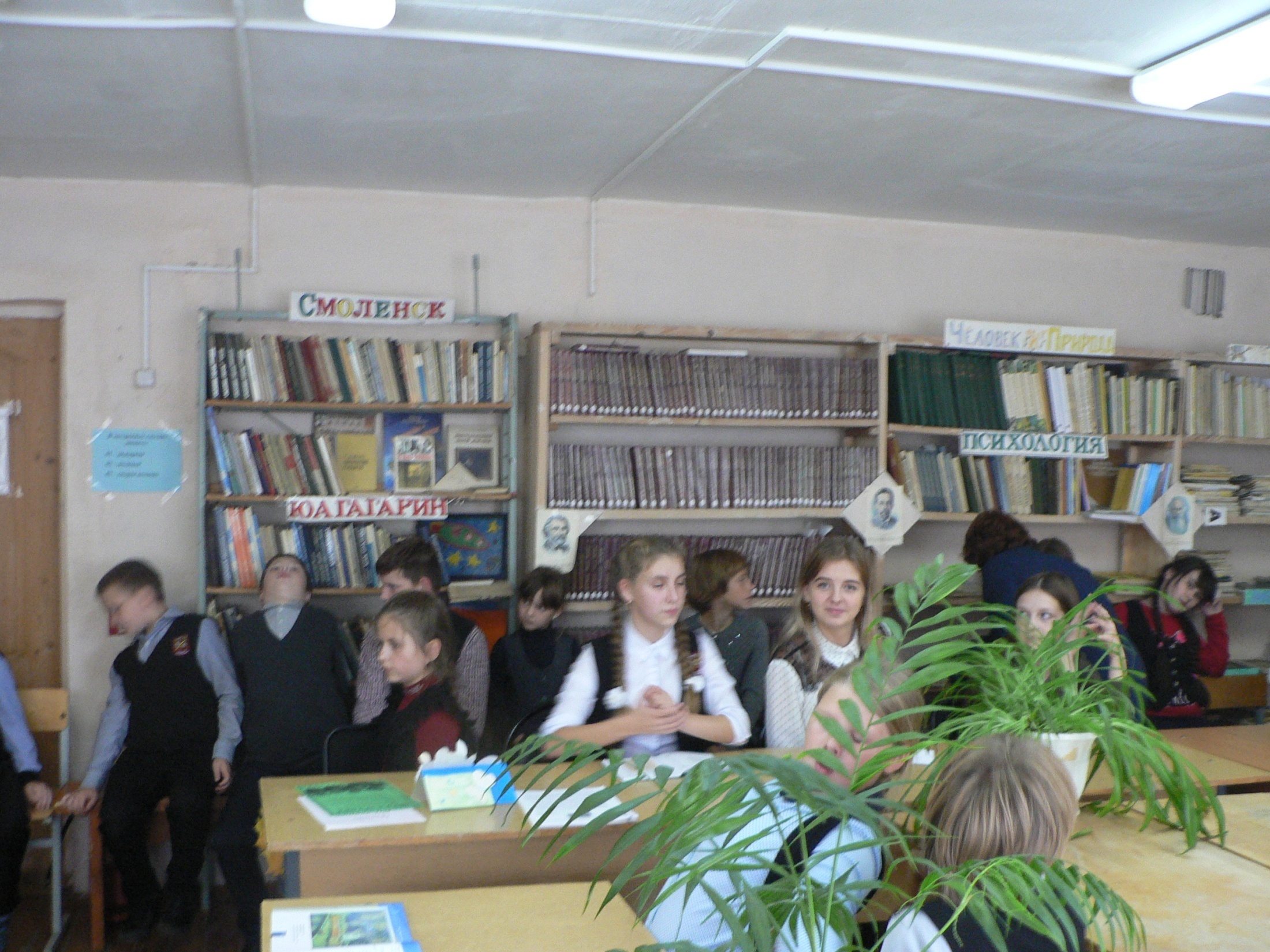 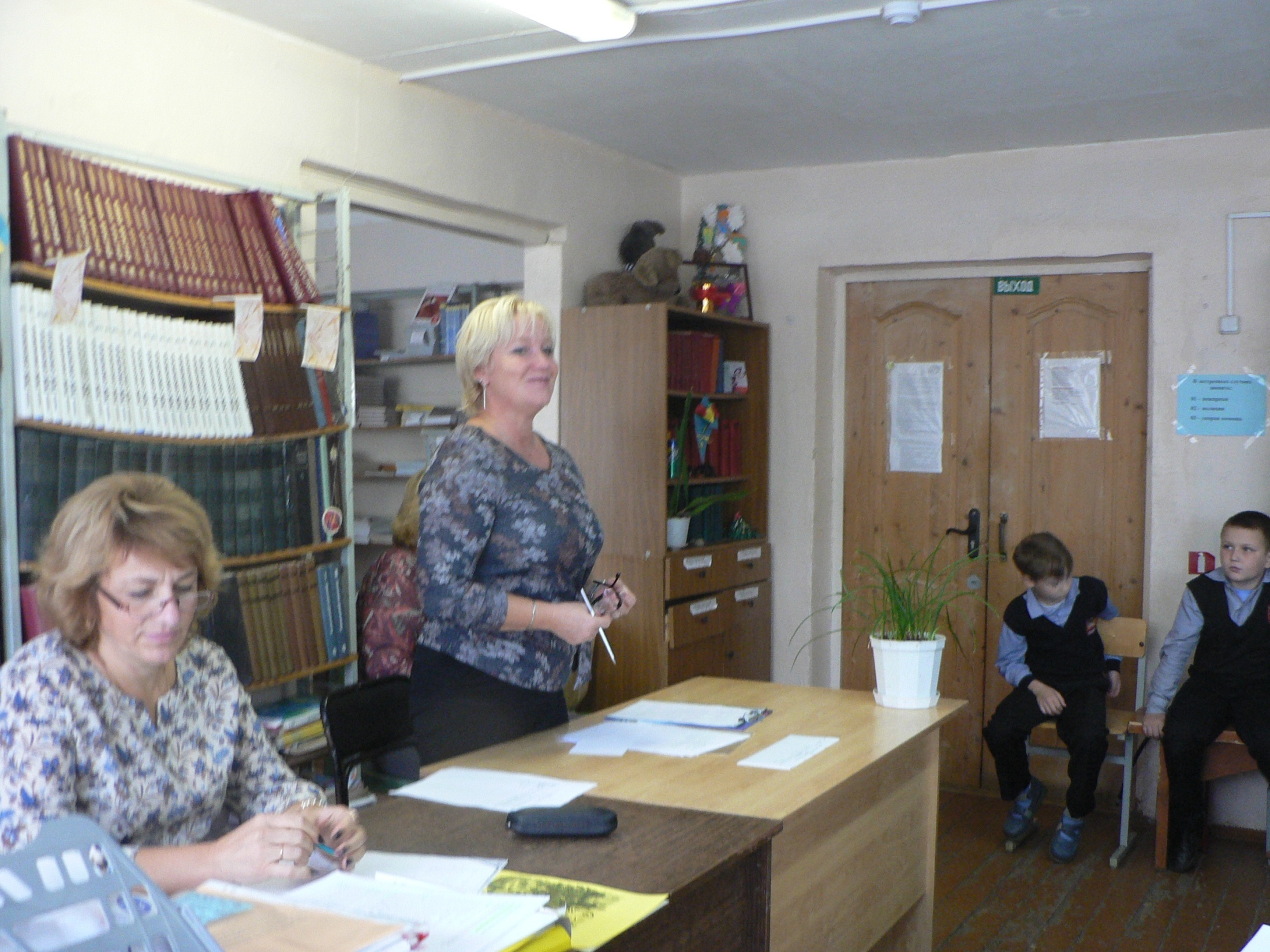 Грамоты победителей
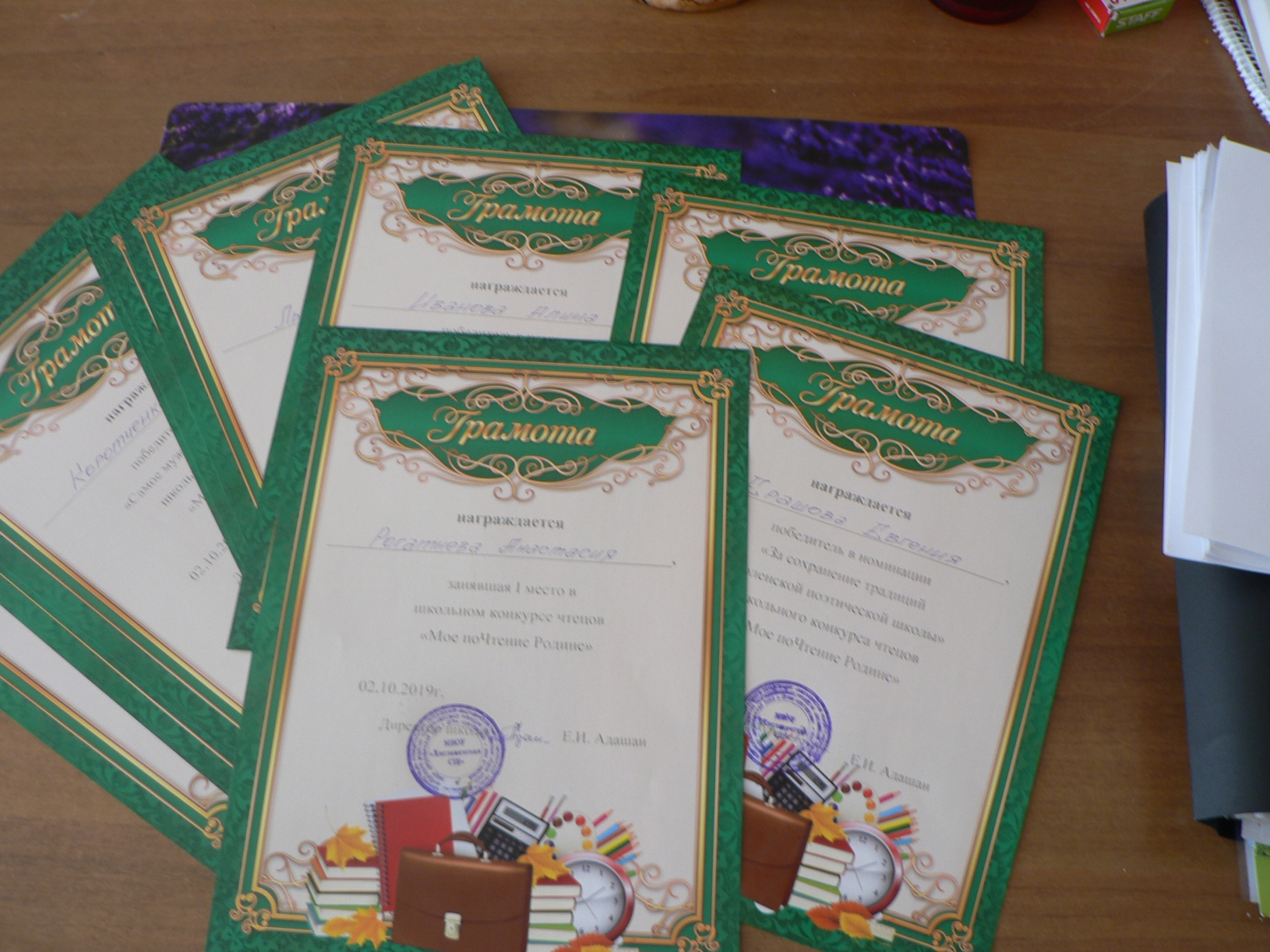 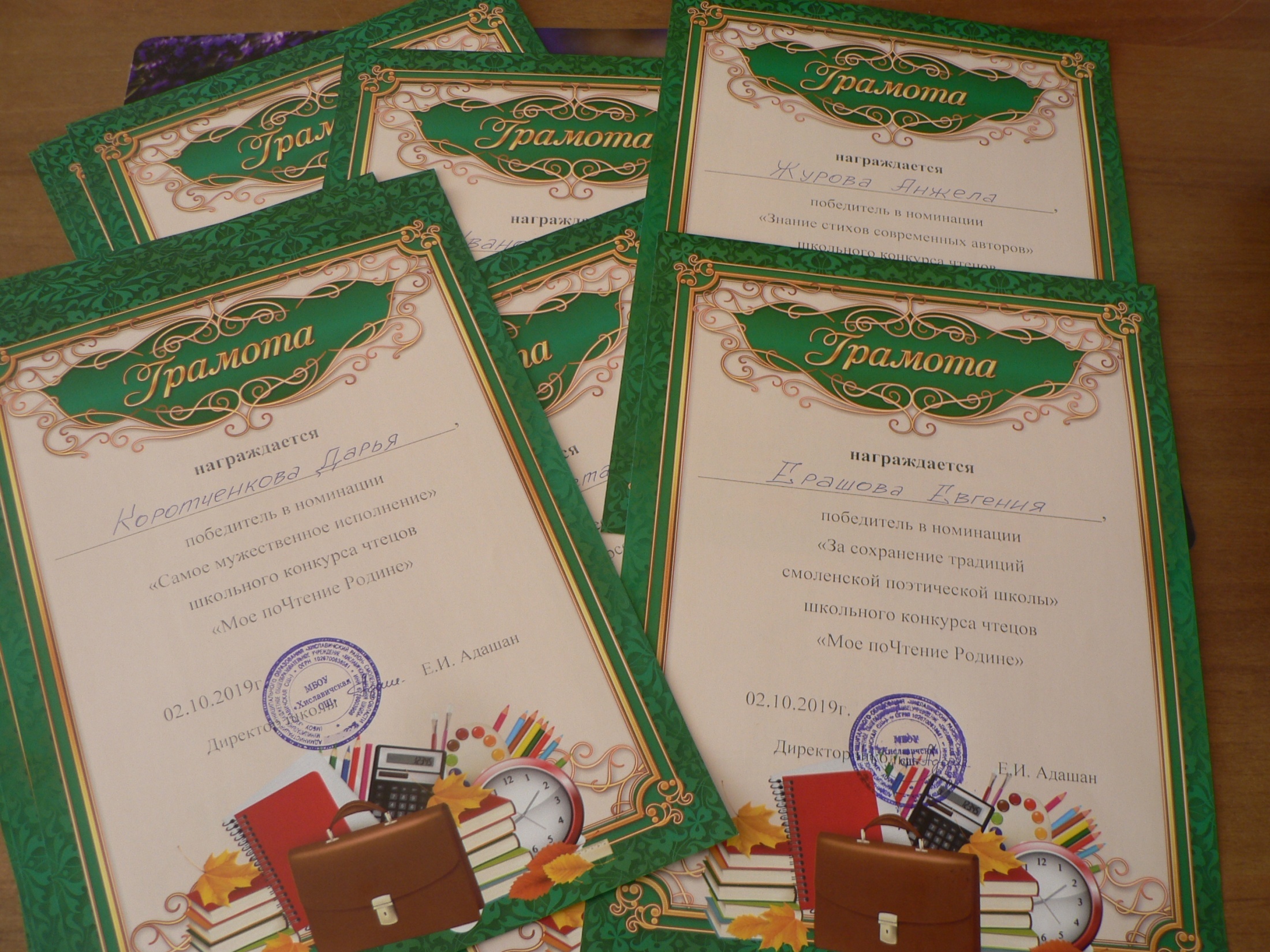 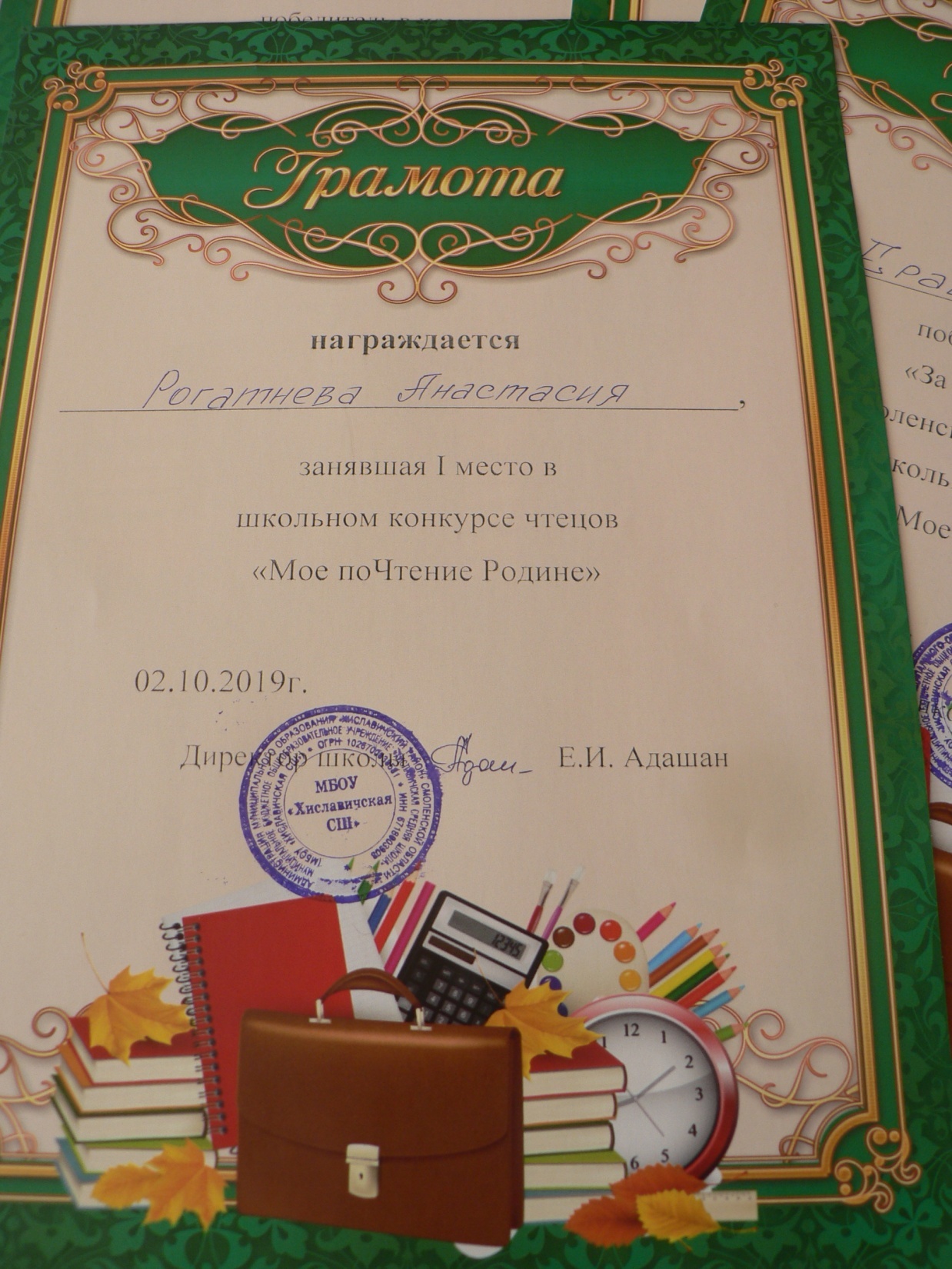 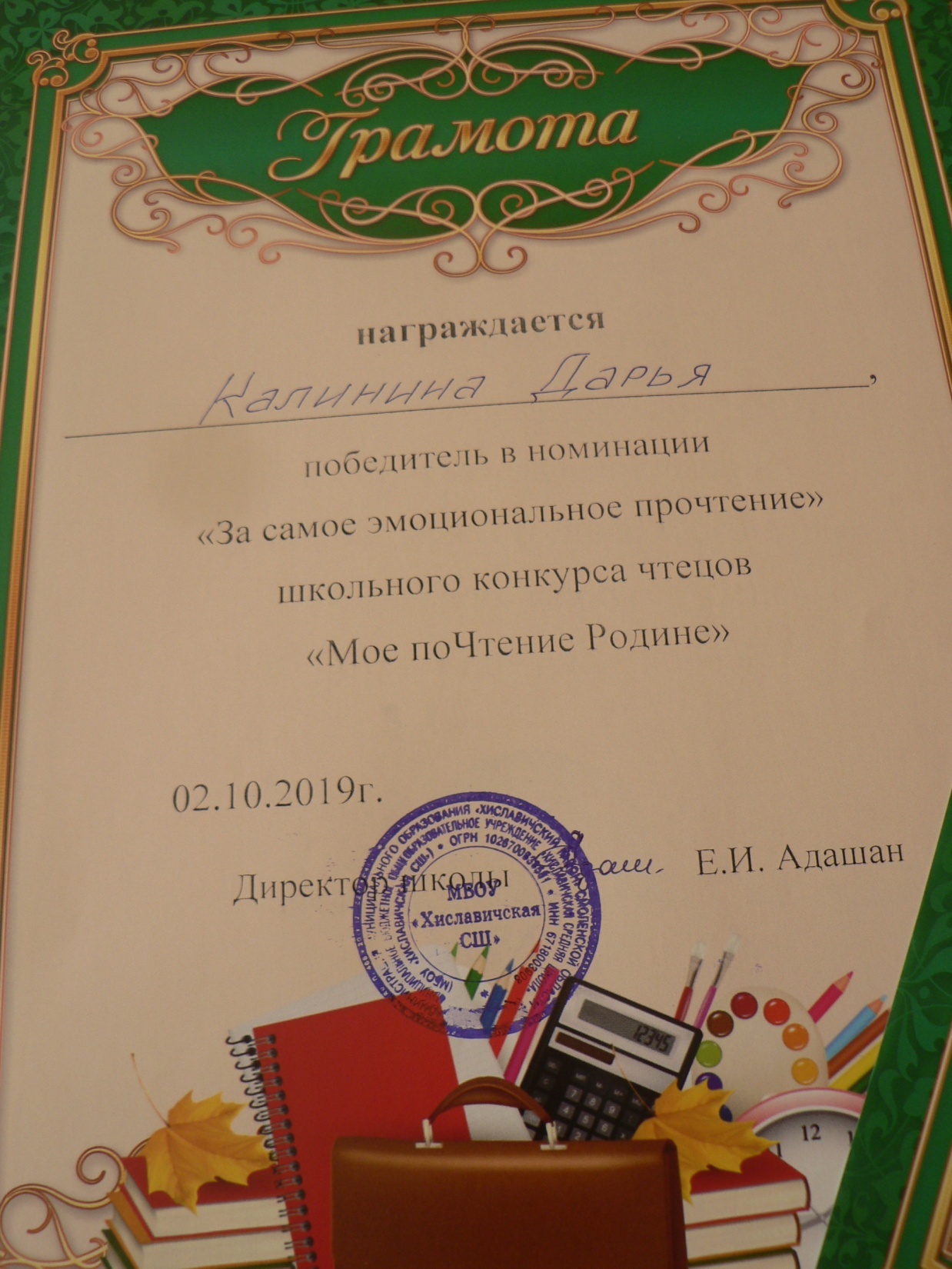